Измерение размеров малых тел
Лабораторная работа №2
№41
Дано:
dф=0,5 мм
n=200 000
dи - ?
Решение:
Лабораторная работа №2
Тема: Измерение размеров малых тел

Цель работы:  научиться выполнять измерения способом рядов

Приборы и материалы: линейка, горох, пшено
Выполнение работы
ХОД РАБОТЫ:
Определение диаметра горошины
Определение диаметра крупинки пшена
Определение диаметра молекулы
Таблица
Вывод
ХОД РАБОТЫ
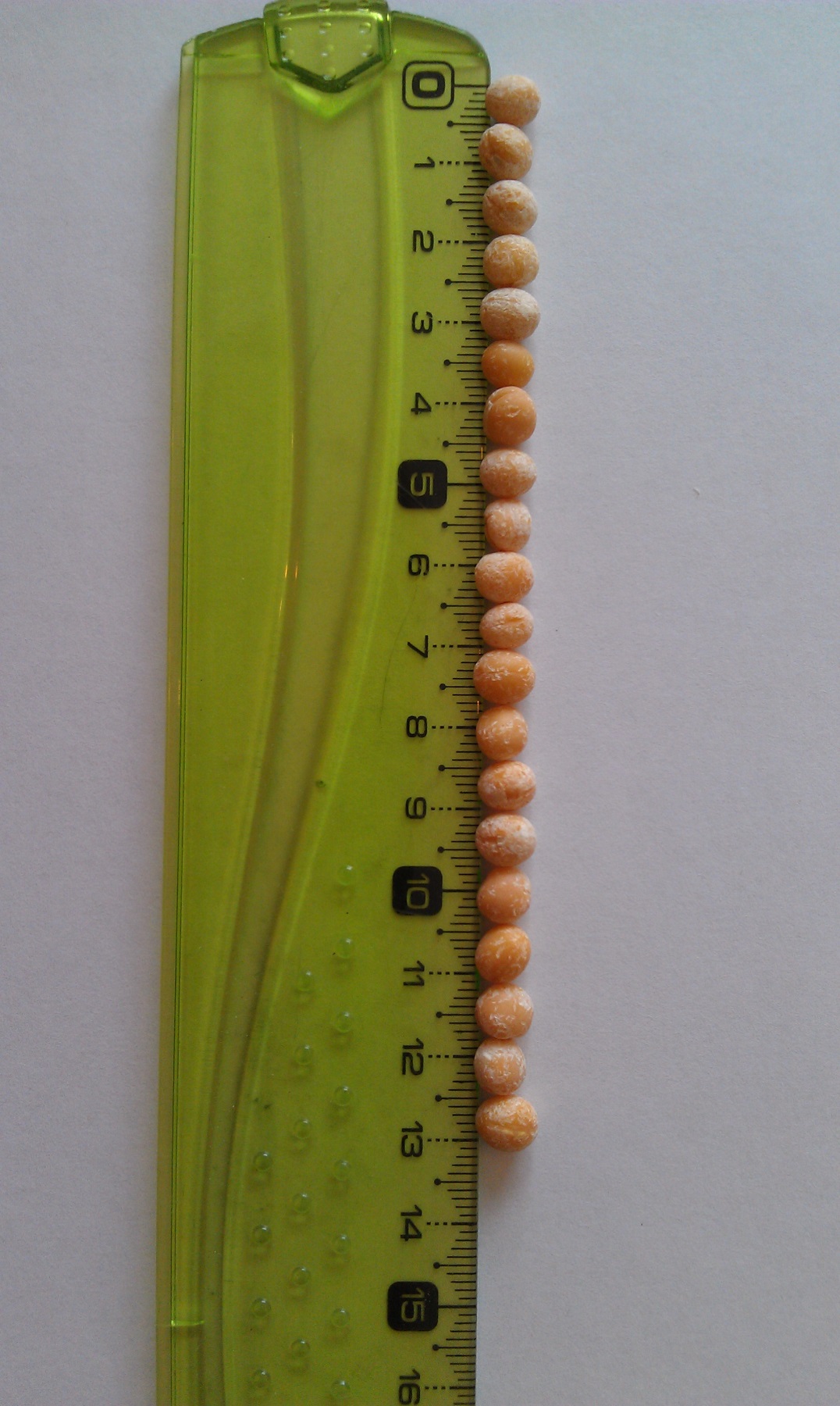 Определение диаметра горошины
ХОД РАБОТЫ
Определение диаметра горошины
ХОД РАБОТЫ
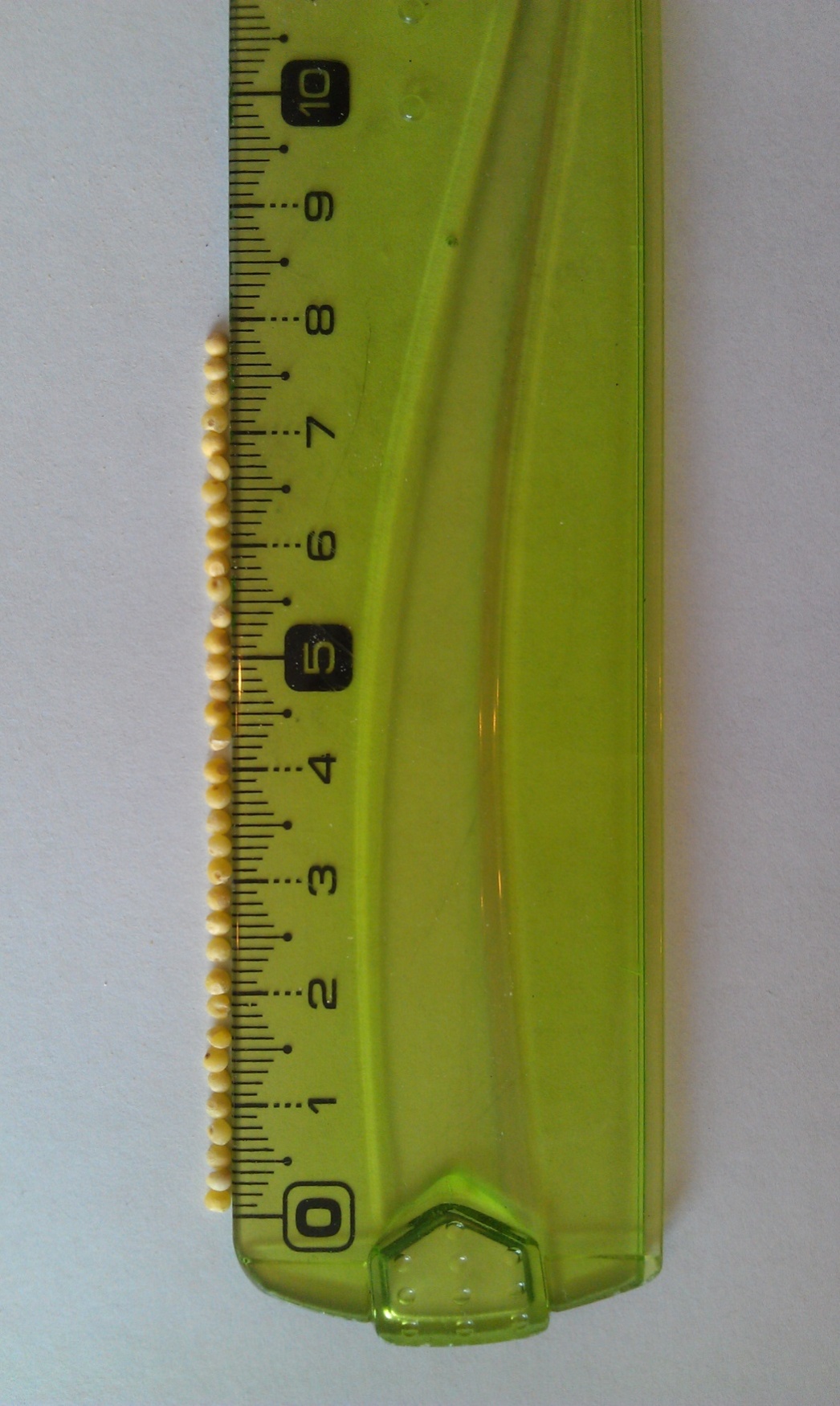 2. Определение диаметра крупинки пшена
ХОД РАБОТЫ
2. Определение диаметра крупинки пшена
ХОД РАБОТЫ
3. Определение диаметра молекулы
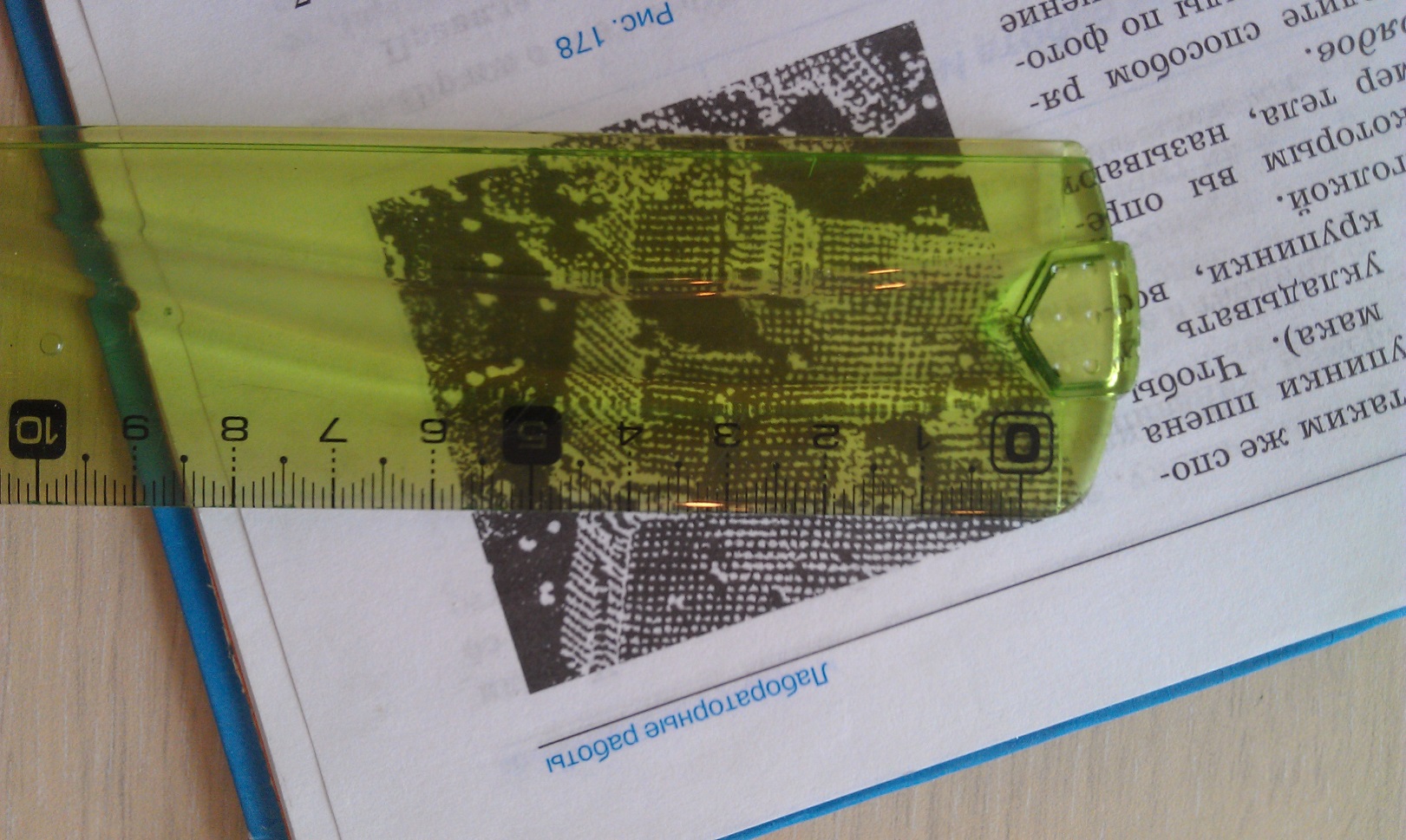 ХОД РАБОТЫ
Определение диаметра молекулы на фотографии
ХОД РАБОТЫ
Определение истинного размера молекулы
Ход работы:
Домашнее задание:
Сборник Лукашик 

№49,50, 61, 67 - устно